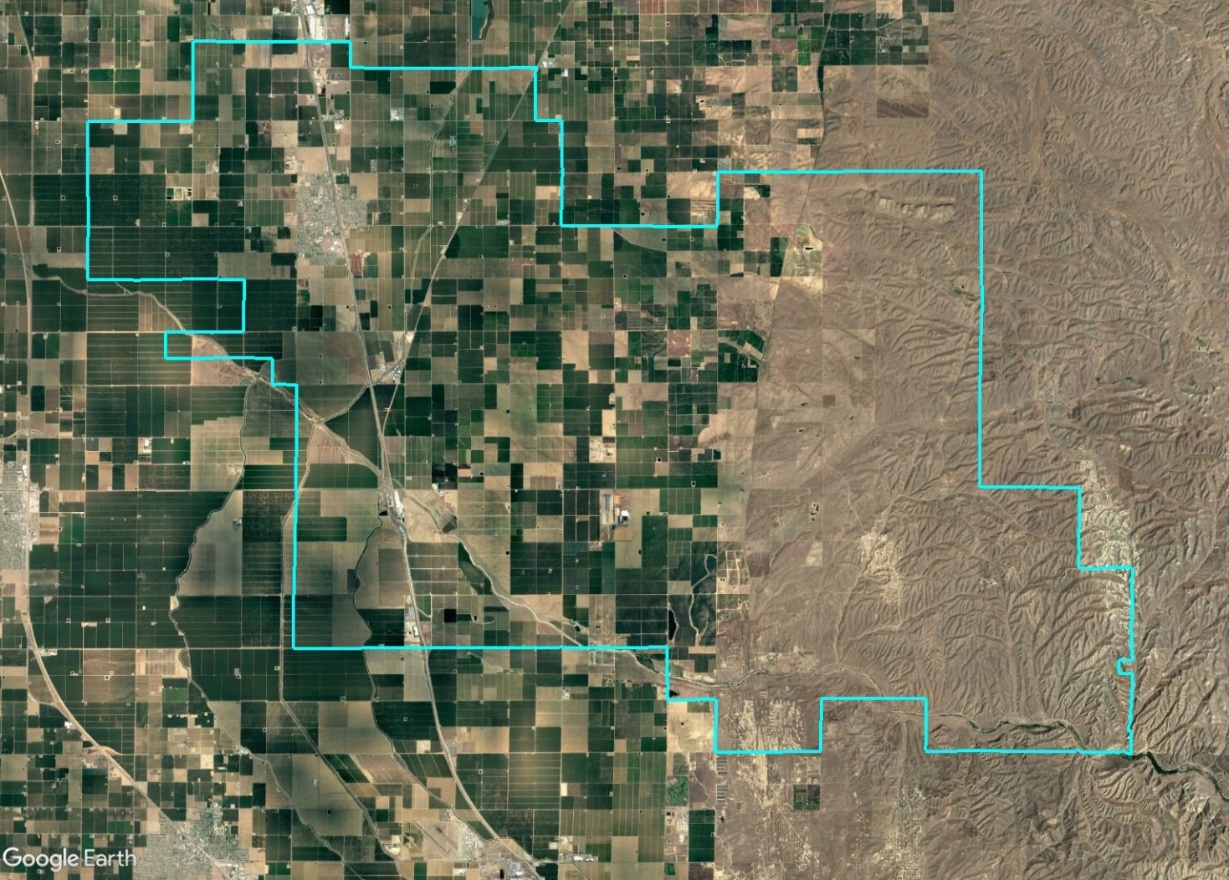 McFarland Recreation & Parks DistrictIntroduction to Districting
April 24, 2024
Dr. Jeff Tilton, Senior Consultant
National Demographics Corporation
Districting Process
2
April 24, 2024
Districting Rules and Goals
1. Federal Laws
2. California Criteria
California Prohibition
In prioritized order:
Geographically contiguous
Avoid division of neighborhoods and “communities of interest” (Socio-economic geographic areas that should be kept together)
Avoid division of Cities and Census Designated Places
Easily identifiable boundaries
Compact(Do not bypass one group of people to get to a more distant group of people)
“Shall not adopt election district boundaries for the purpose of favoring or discriminating against an incumbent, political candidate, or political party.”
Equal Population
Federal Voting Rights Act
No Racial Gerrymandering
Other Traditional
Districting Principles
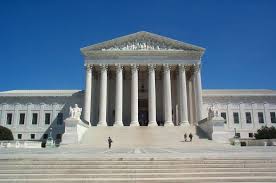 Future population growth
3
April 24, 2024
Draft Plans
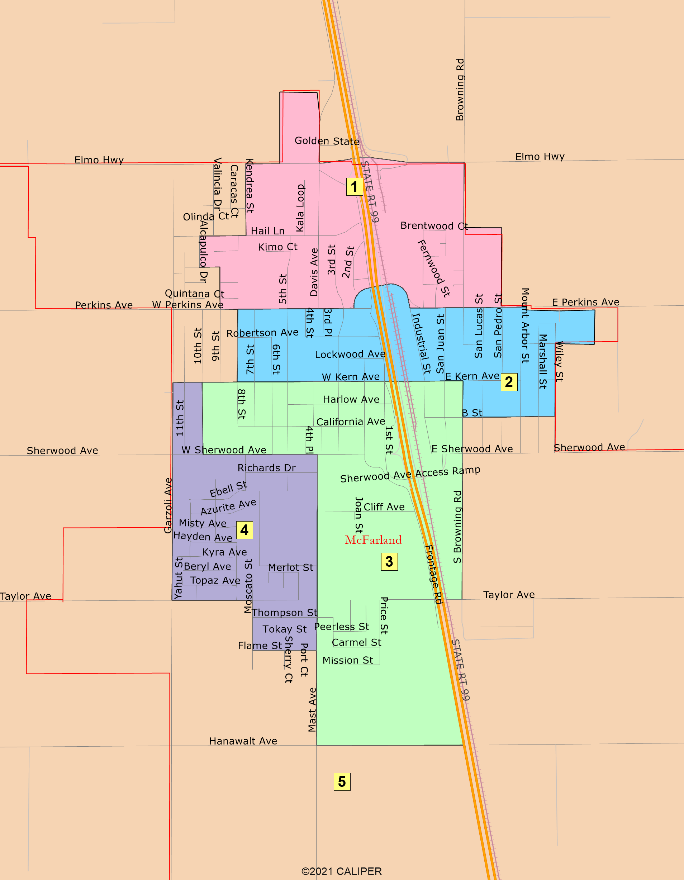 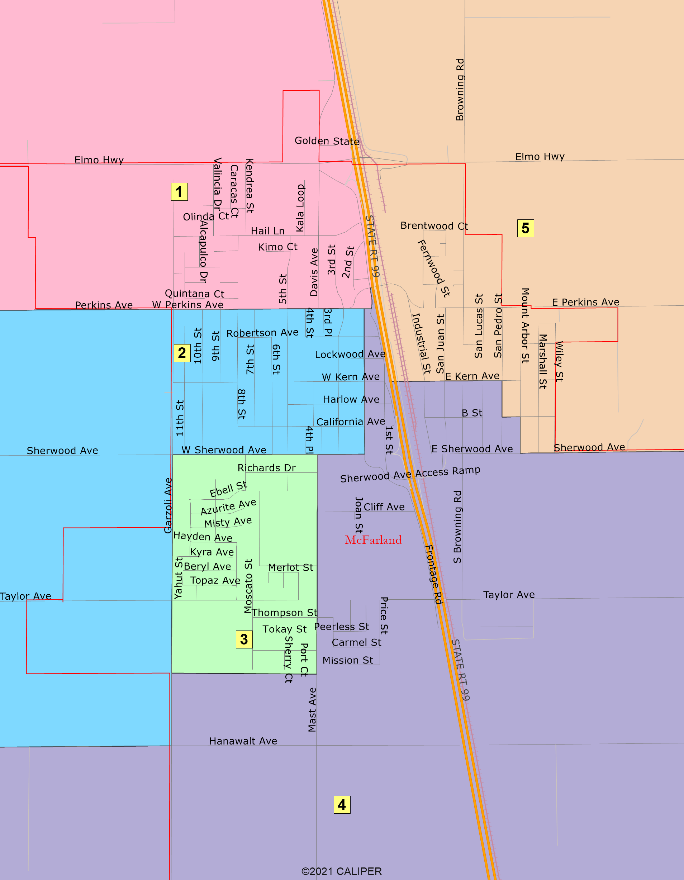 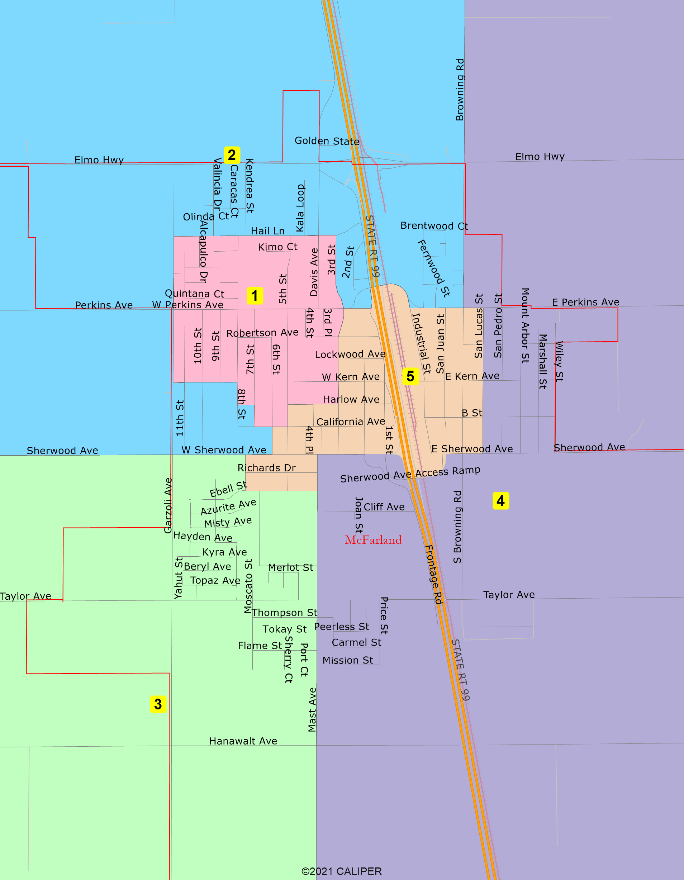 Cherry
Green
Orange
4
April 24, 2024
Cherry
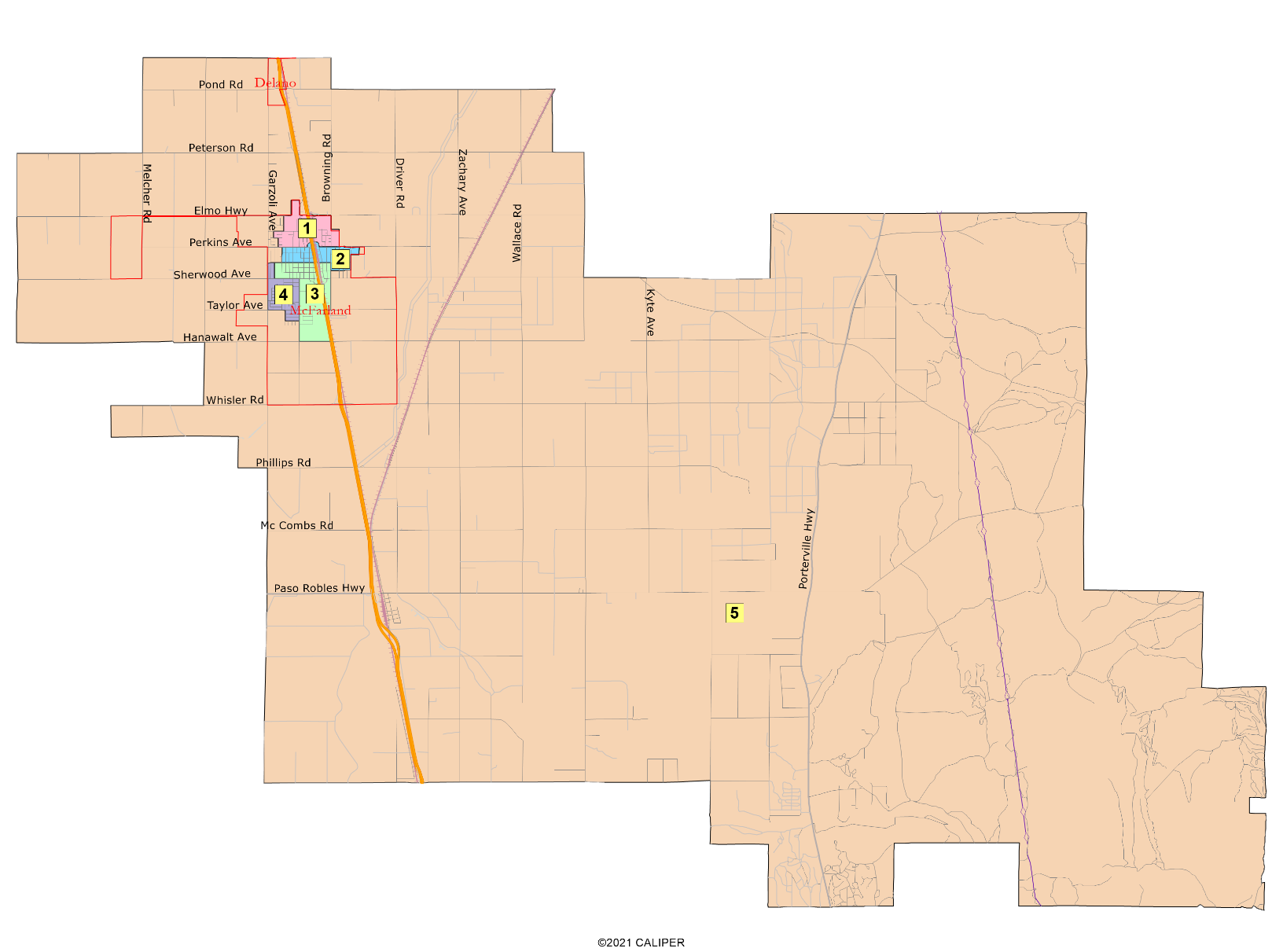 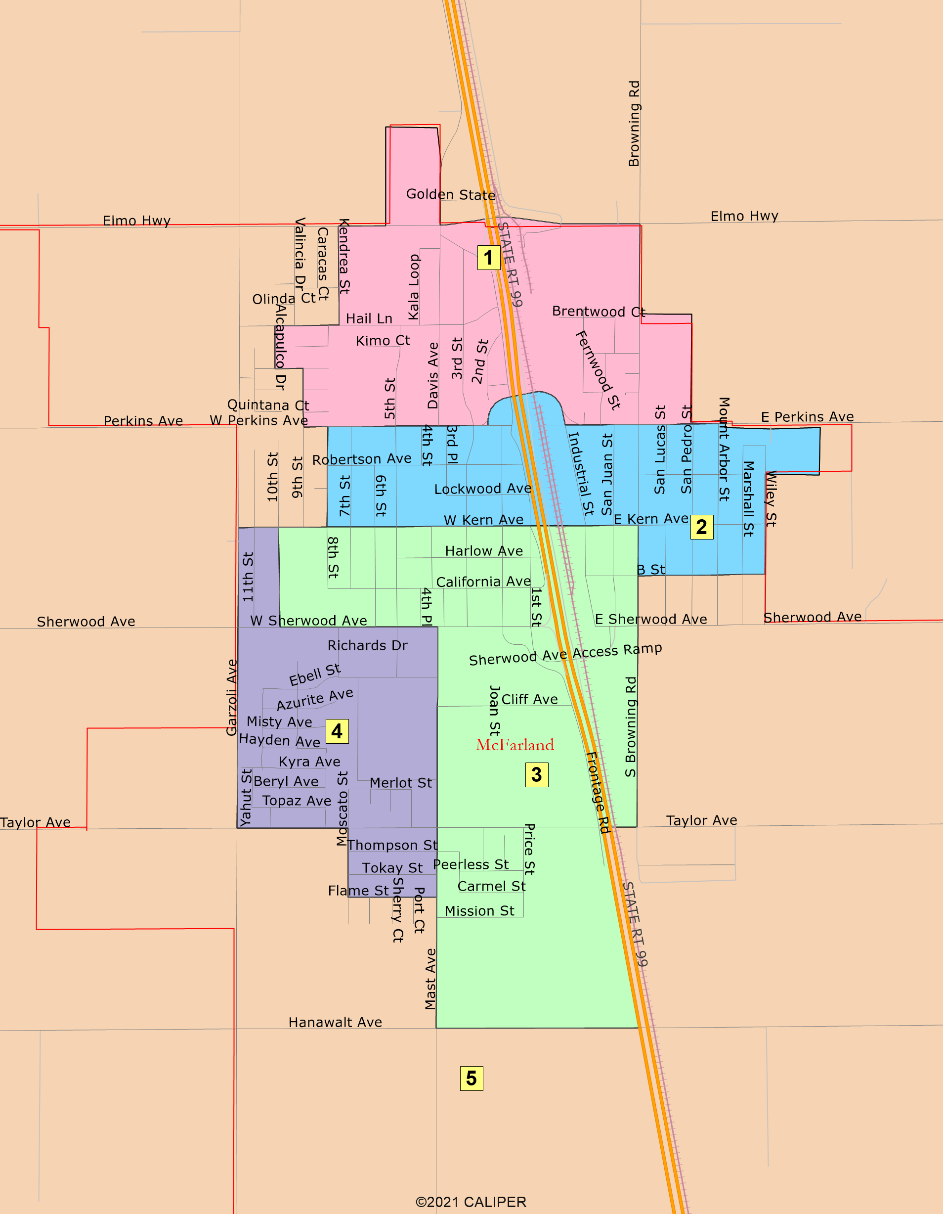 5
April 24, 2024
Green
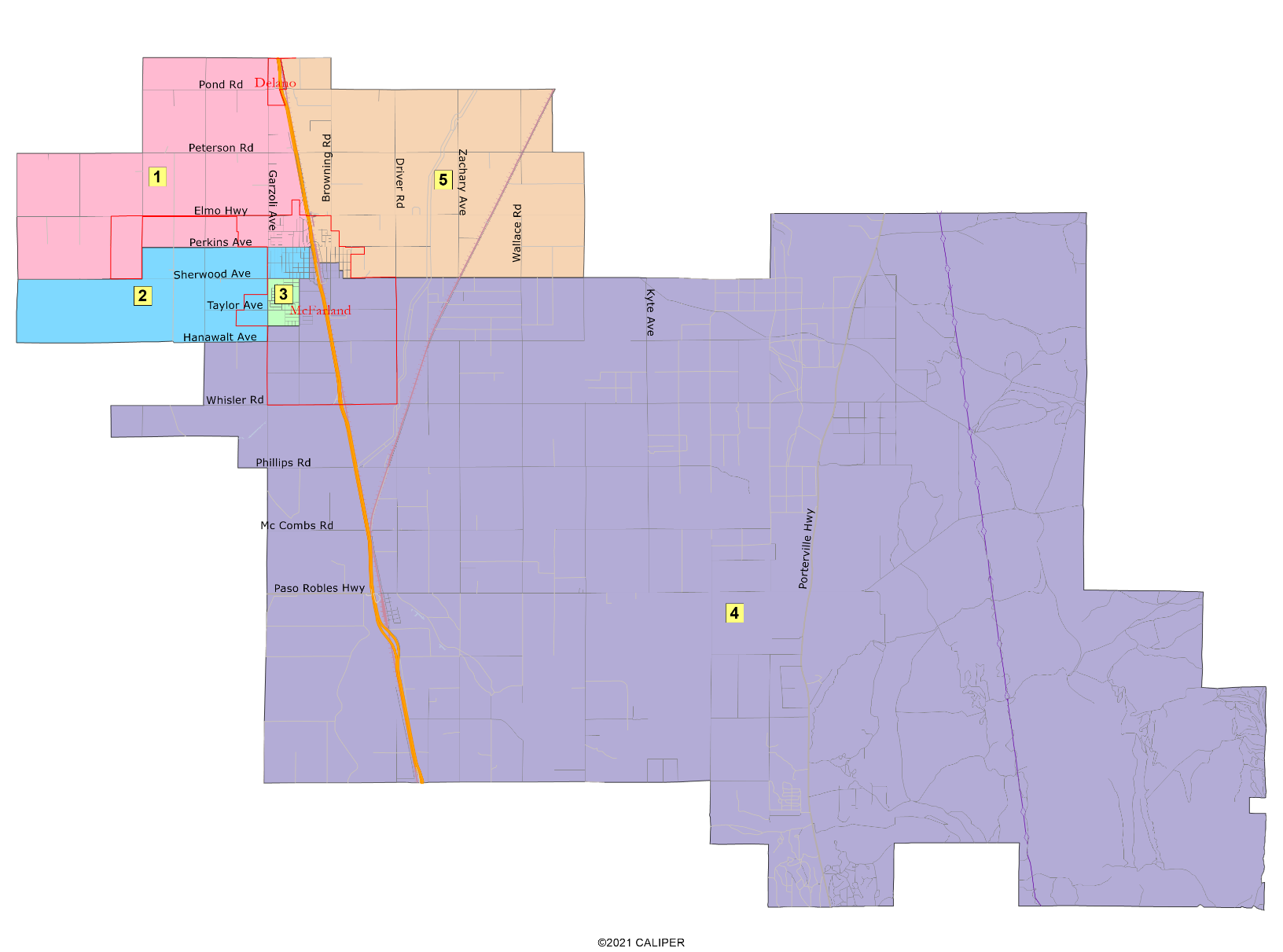 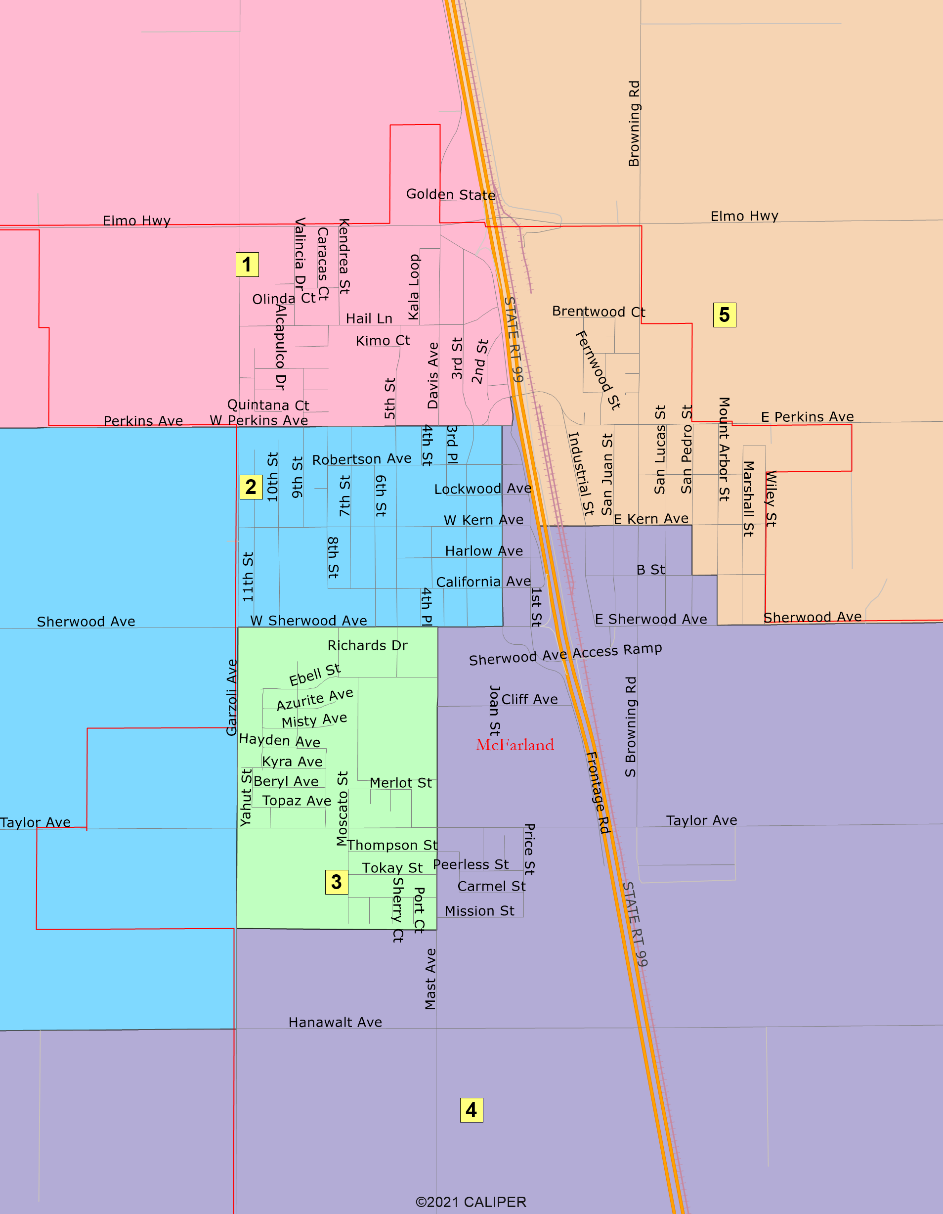 6
April 24, 2024
Orange
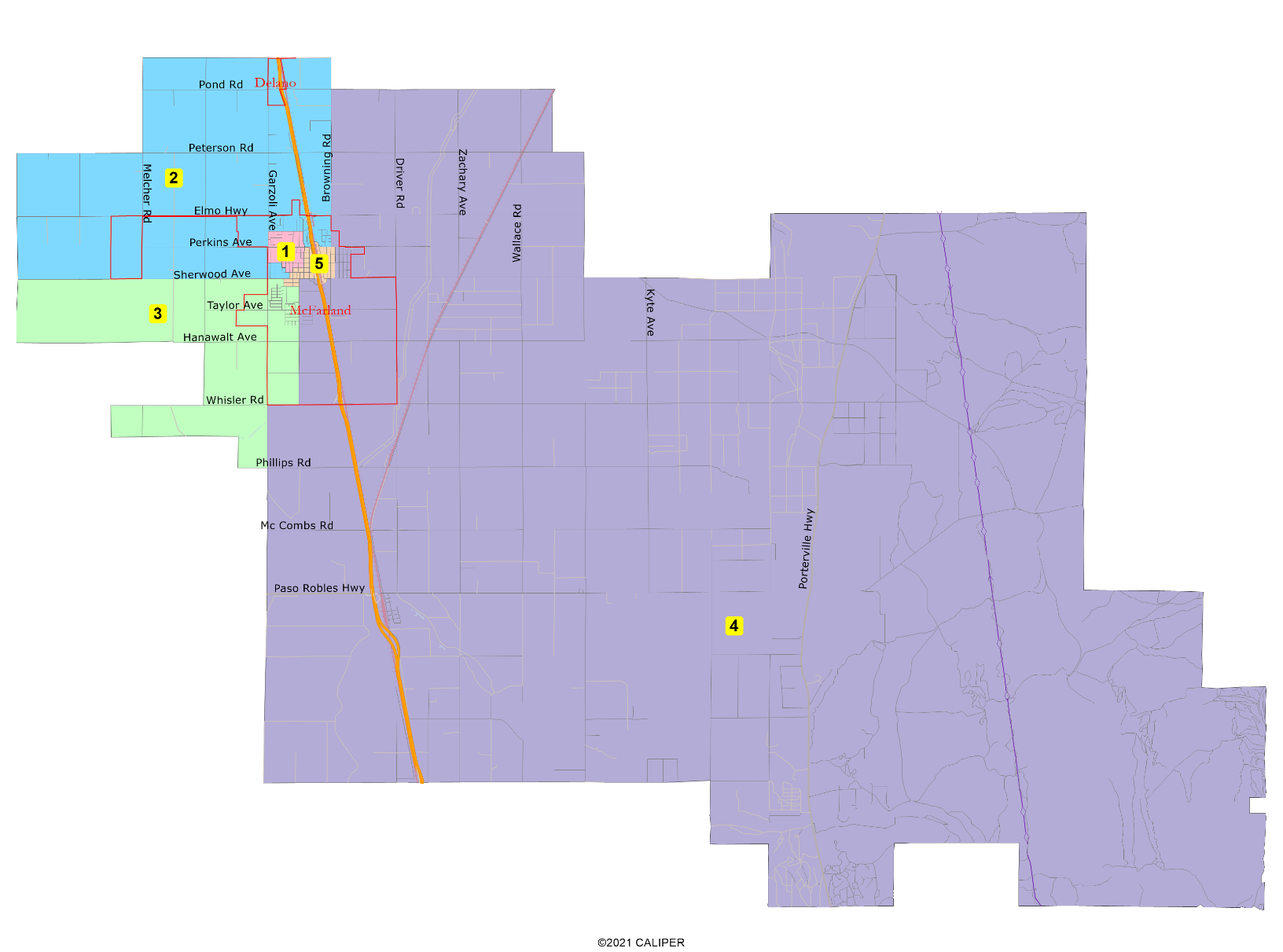 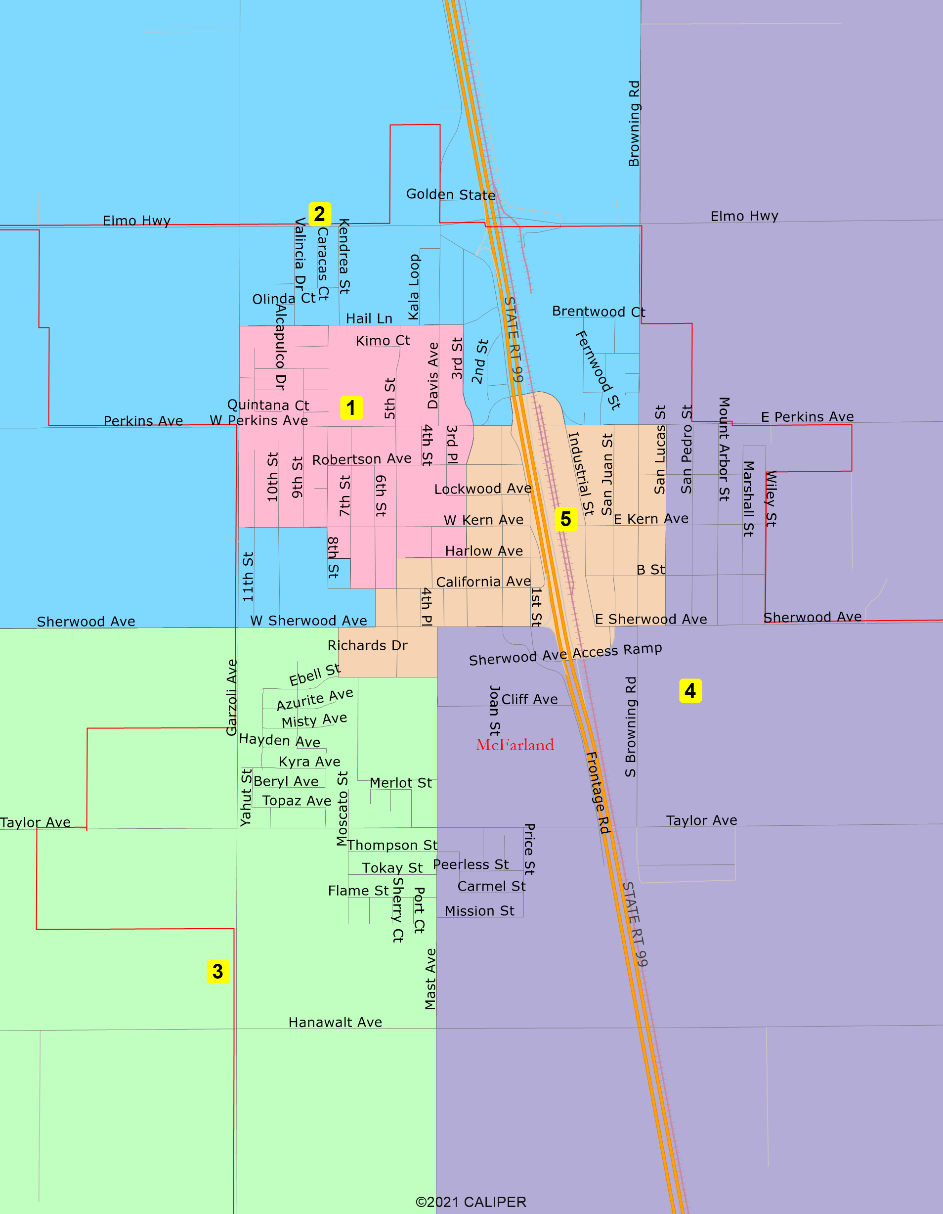 7
April 24, 2024
Hearing and Discussion
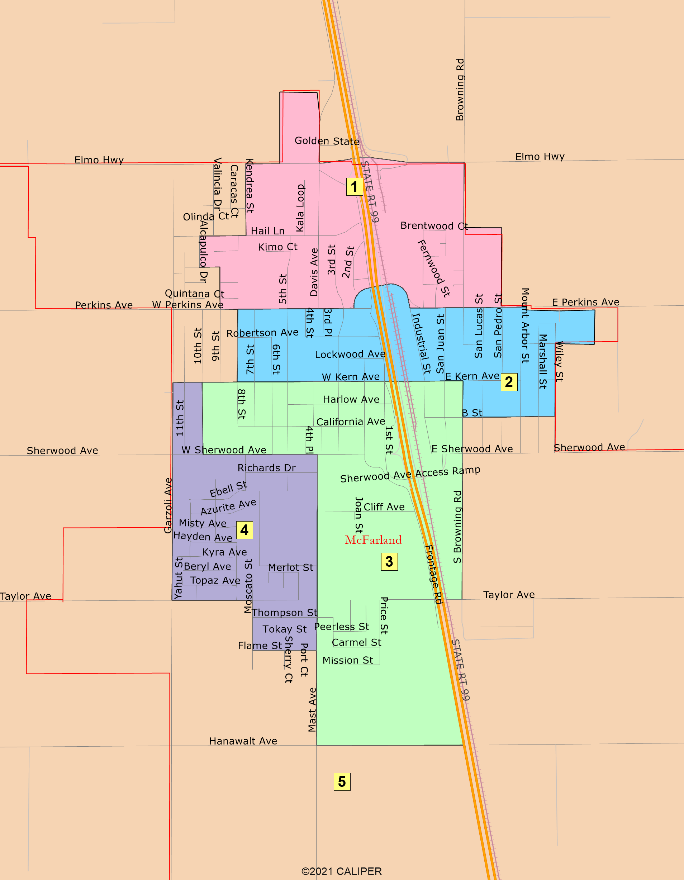 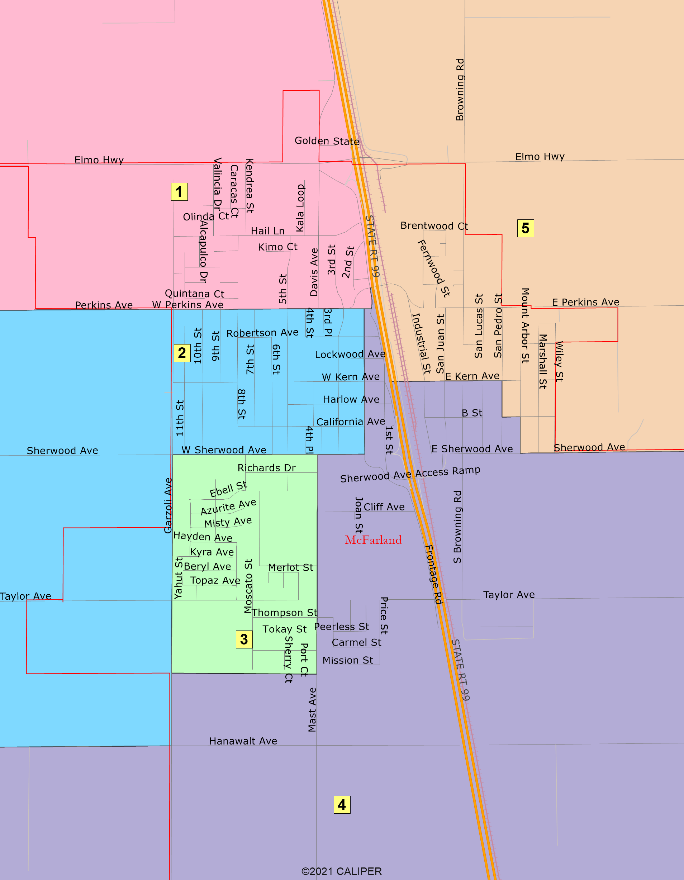 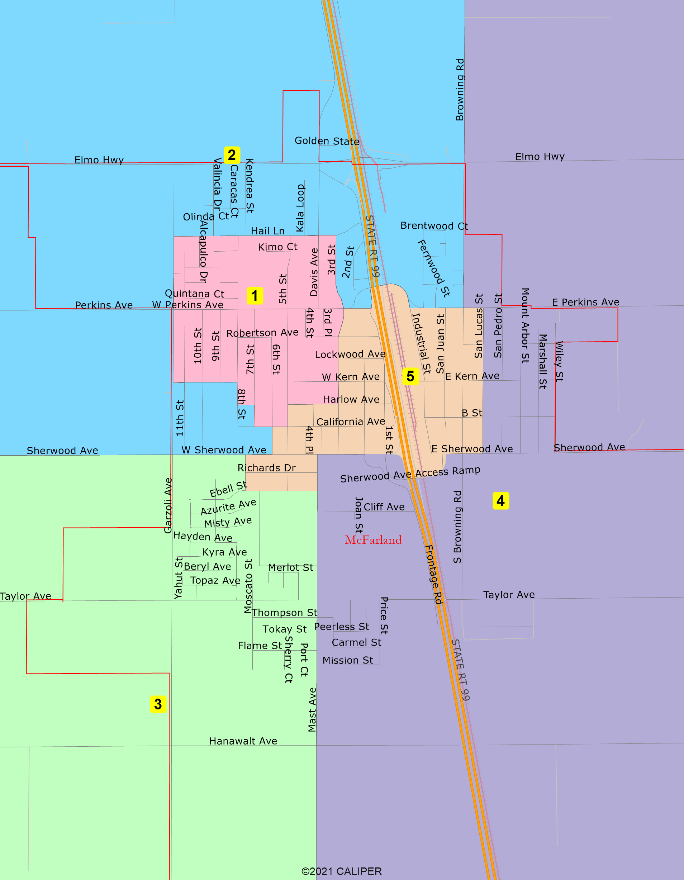 Cherry
Green
Orange
8
April 24, 2024
Share Your Thoughts
Website
mcfarlandrpd.com

Phone
661.792.3187

 Email
jnickell@mcfarlandrpd.com
9
April 24, 2024